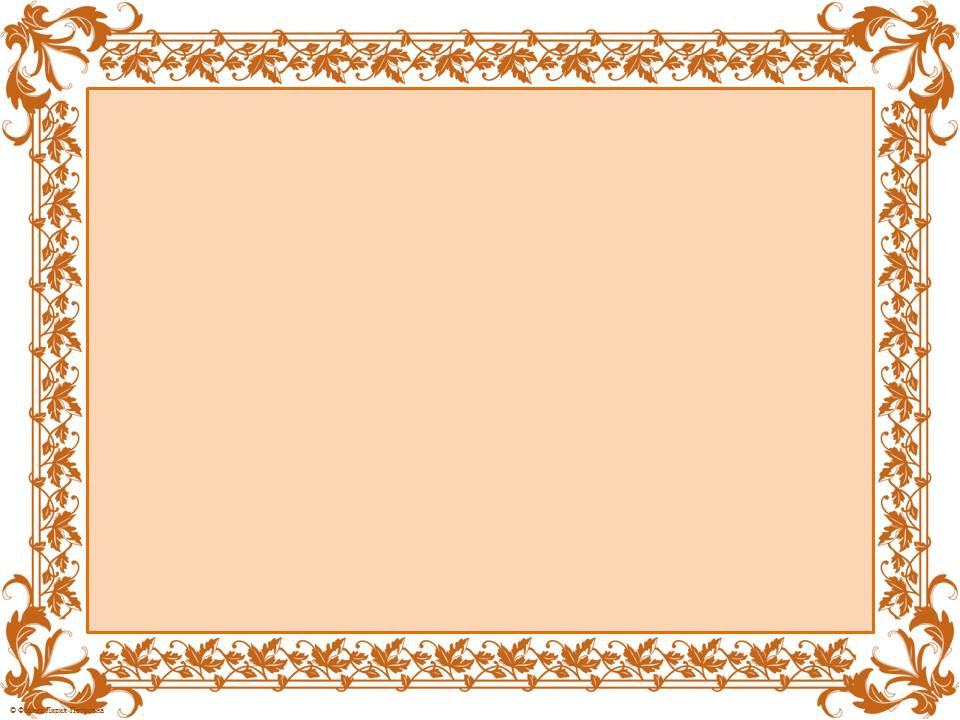 Интегрированное занятие в подготовительной к школе группе 
на тему: «Чтение рассказа К. Ушинского «Четыре желания»
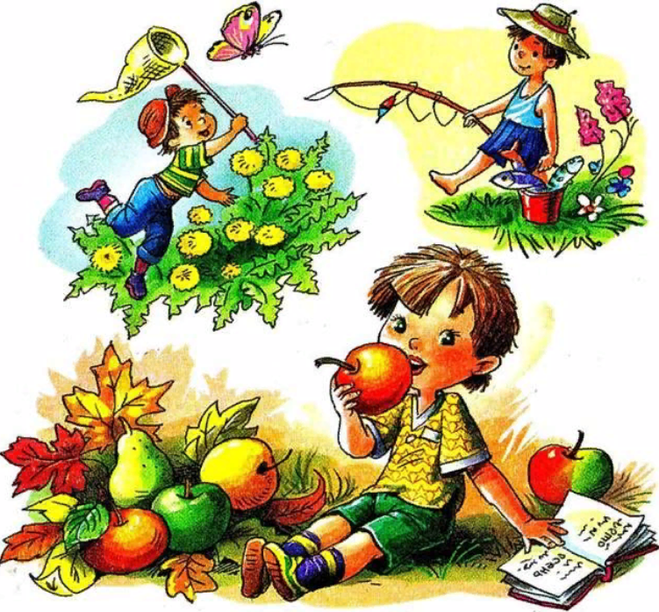 Выполнили:
Селина Е.А
Печникова Н.Н.
п.Тазовский
2020 год
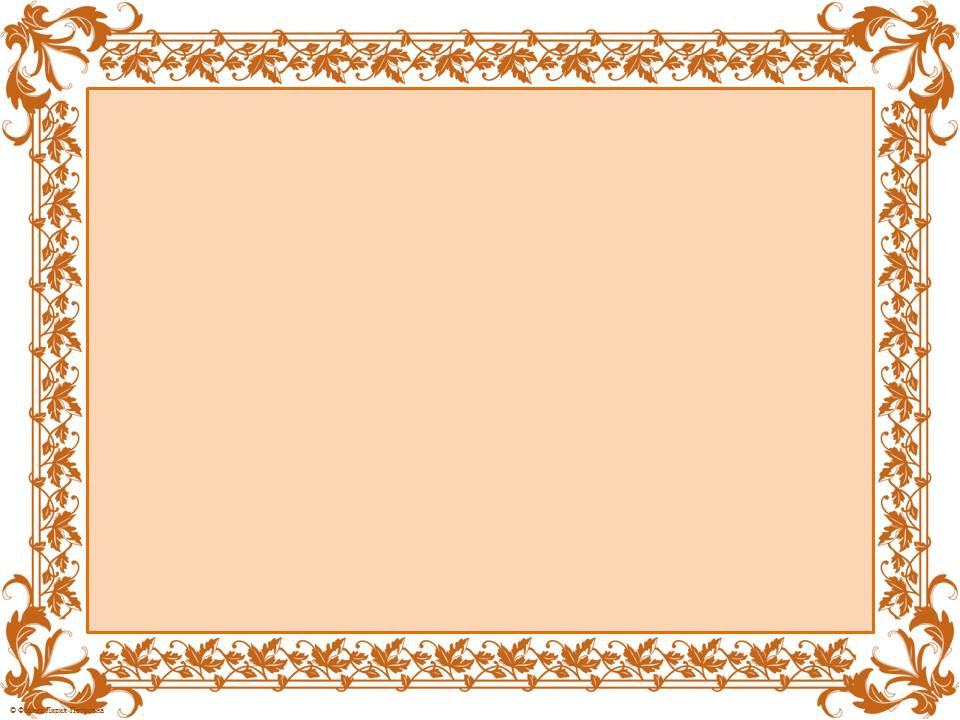 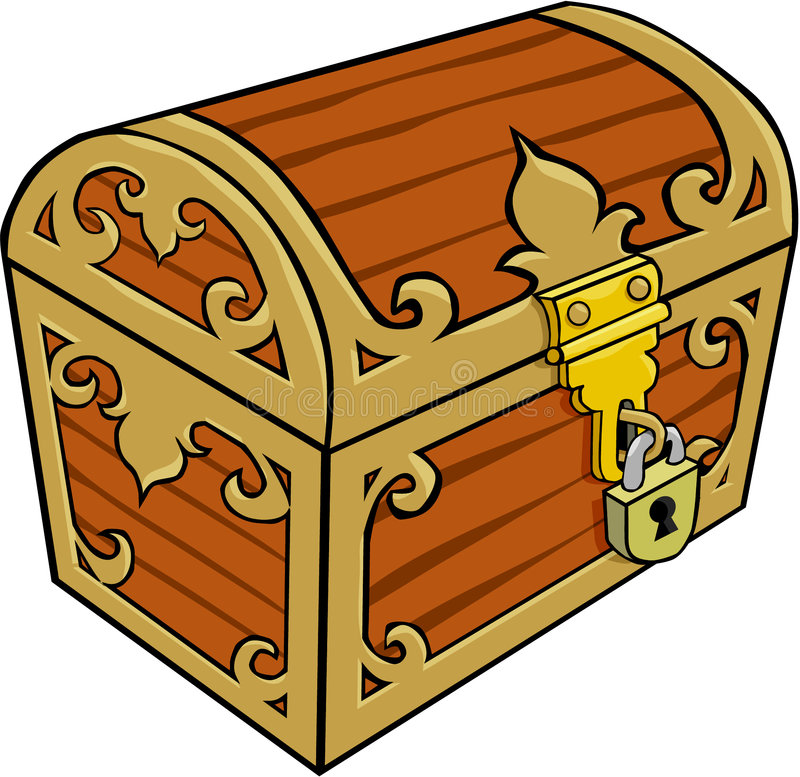 Чок, чок, чок,чок
Перед вами сундучок, 
Весь резной, расписной,
Сундучок, секрет открой!
Чтобы отворить его, 
Нужно сделать волшебство.
Чтобы сундучок открылся, выполни упражнение на внимание:
-Наши глазки нам не мешают - а…смотрят.   / договаривают дети /.
-Наши ушки нам не мешают - а…слушают.
-Наши ножки нам не мешают – а…ходят.
-Наши ручки нам не мешают – а…помогают.
-Наш язычок нам не мешает – а…четко говорит.
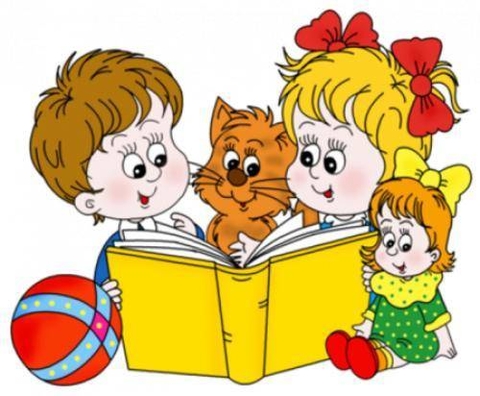 Сундучок открылся, в нем лежит книга с рассказами  К.Д.Ушинского.
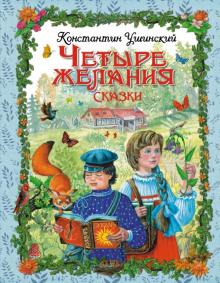 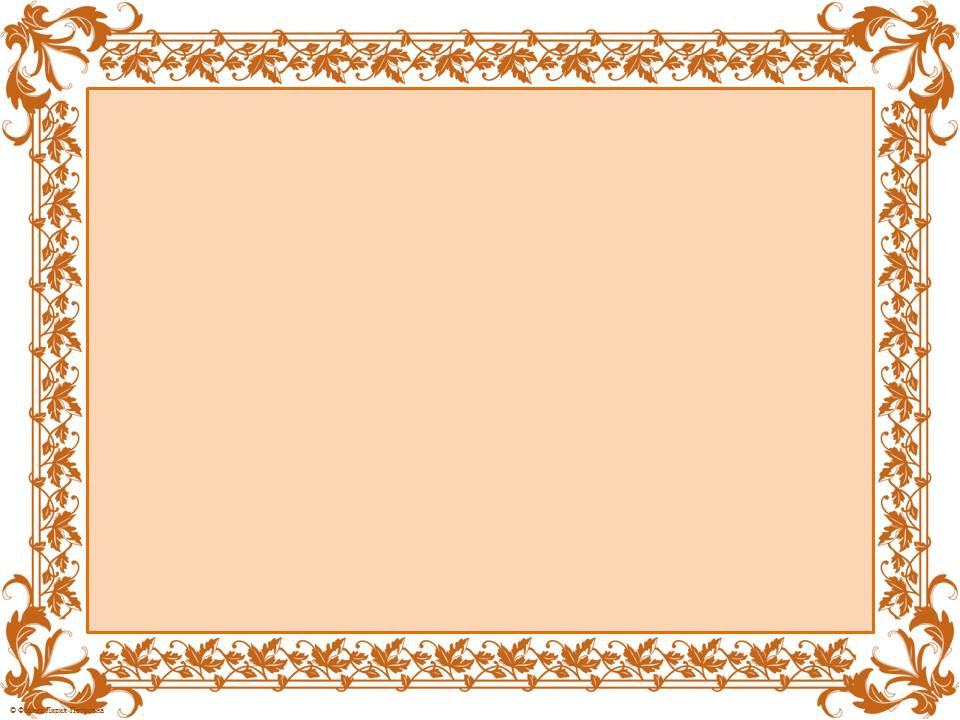 Сегодня ты познакомишся еще с одним рассказом писателя К.Д.Ушинского.
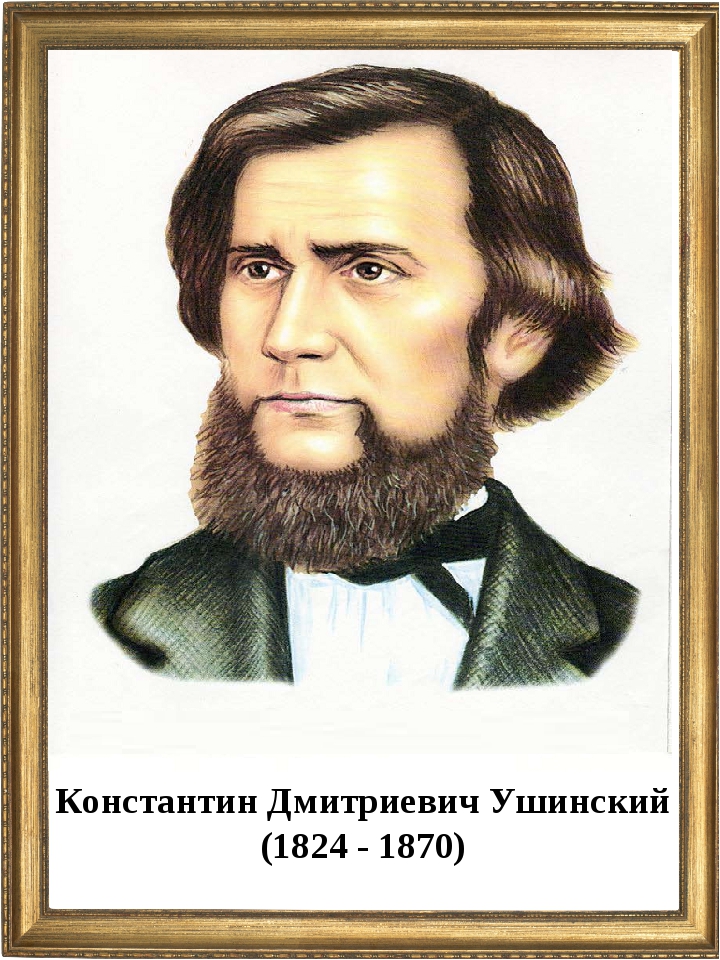 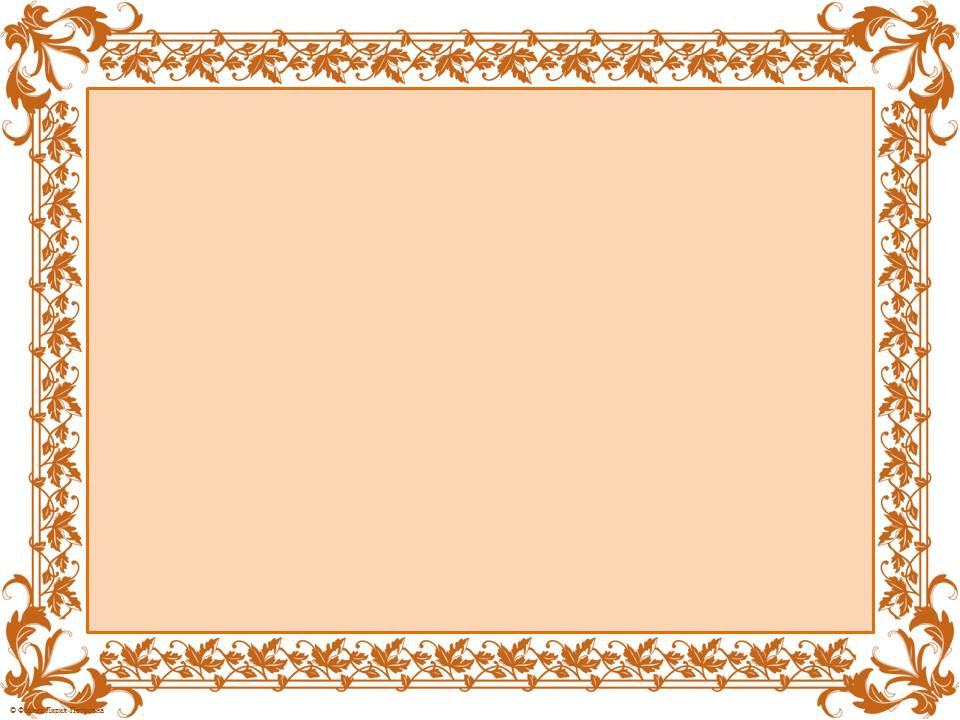 Послушай рассказ «Четыре желания»
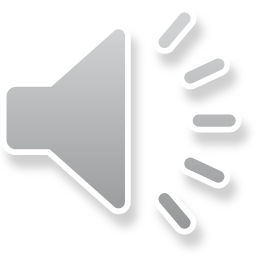 Выполни физкультминутку
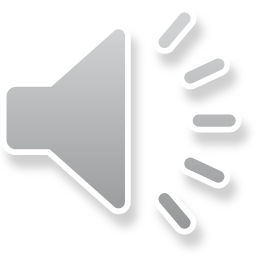 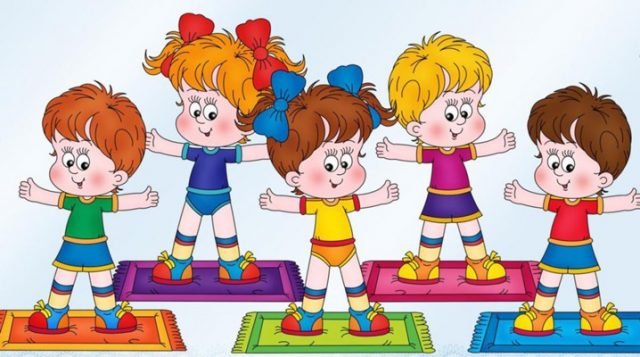 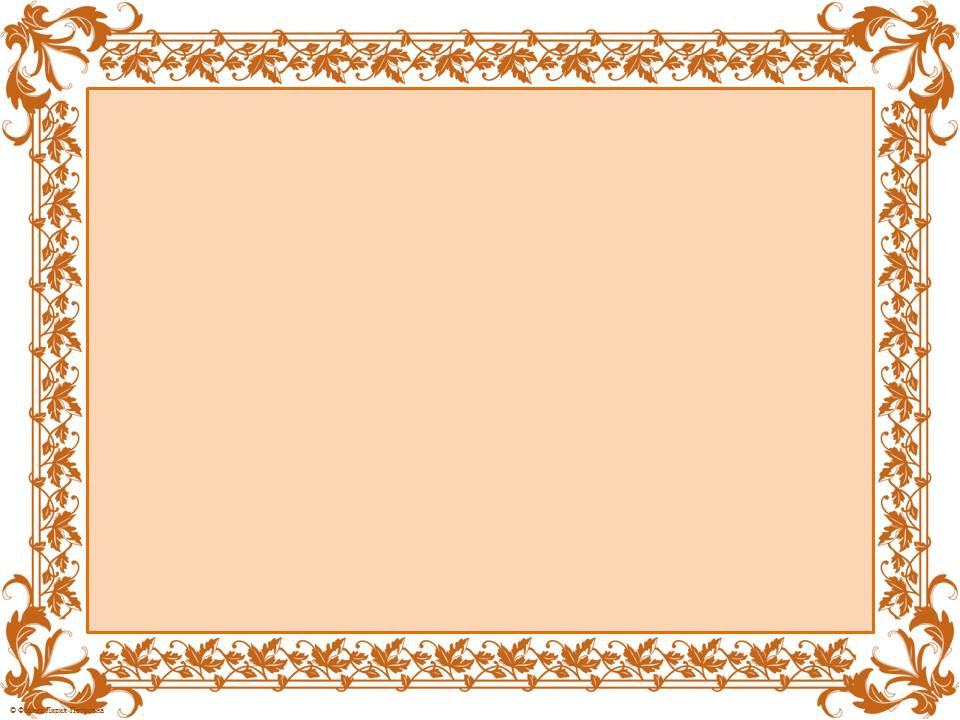 Ответь на вопросы
- Как звали мальчика? 
- Что делал Митя зимой? 
- Каким он был зимой? 
- Какое желание высказал мальчик своему отцу? 
 Куда записали его желание? 
 Что делал Митя Весной?
- Какие были бабочки? 
- Что мальчик рвал на лугу? 
 Как мальчик говорил о весне?
- Куда отправился Митя с отцом летом? 
- Как мальчик веселился весь день? 
- Что сказал Митя отцу вечером? 
 Куда было записано желание мальчика?
- Какое время года наступило после лета? 
- Что делали люди в саду? 
- Какое было настроение у Мити? 
- Что мальчик говорил отцу? 
- Что сделал отец?
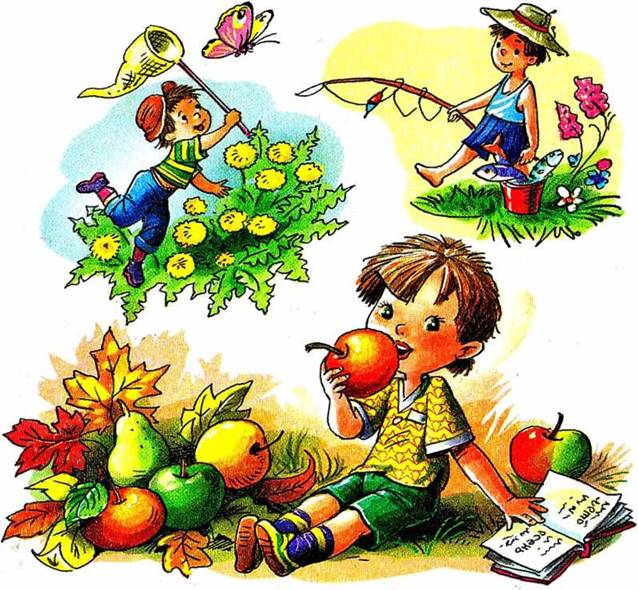 Прослушайте отрывок  из цикла «Времена года» композитора П.И.Чайковского .
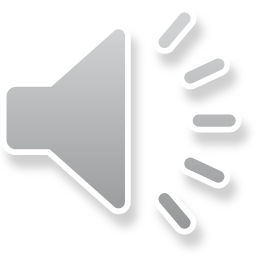 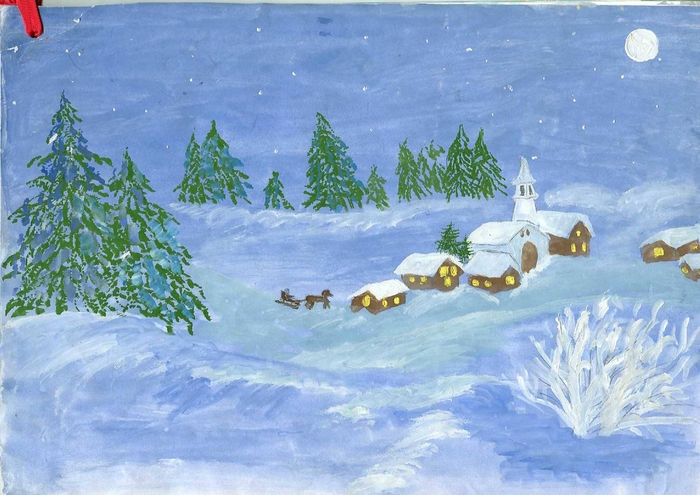 Как вы думаете, о каком времени данное произведение?
Вспомните и перескажите отрывок из рассказа «Четыре желания» о данном времени года.
Прослушайте отрывок  из цикла «Времена года» композитора П.И.Чайковского .
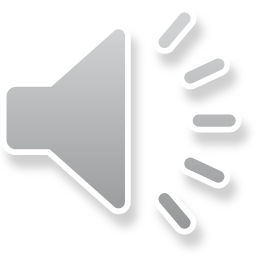 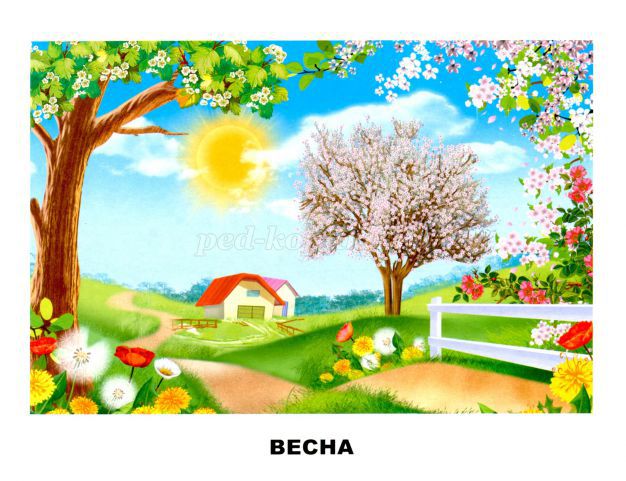 Как вы думаете, о каком времени данное произведение?
Вспомните и перескажите отрывок из рассказа «Четыре желания» о данном времени года.
Прослушайте отрывок  из цикла «Времена года» композитора П.И.Чайковского .
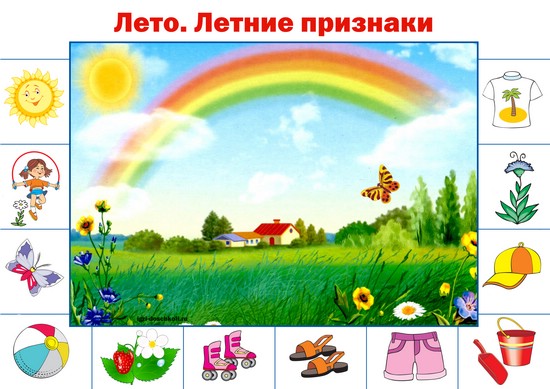 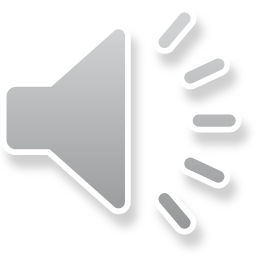 Как вы думаете, о каком времени данное произведение?
Вспомните и перескажите отрывок из рассказа «Четыре желания» о данном времени года.
Прослушайте отрывок  из цикла «Времена года» композитора П.И.Чайковского .
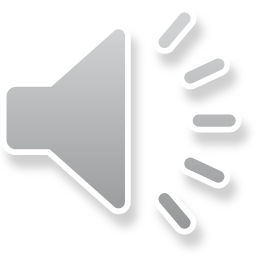 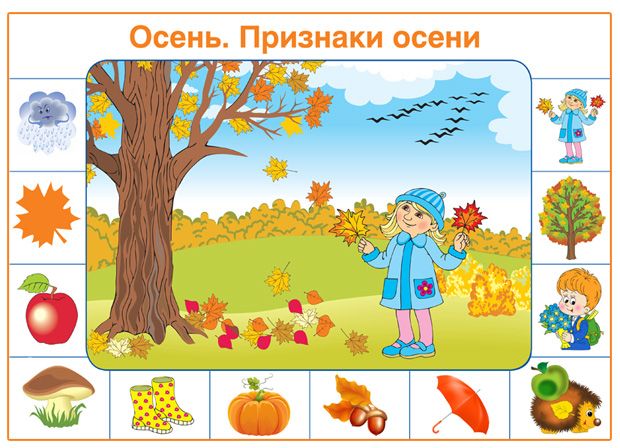 Как вы думаете, о каком времени данное произведение?
Вспомните и перескажите отрывок из рассказа «Четыре желания» о данном времени года.
Ребята, вы все молодцы! Мы предлагаем нарисовать солнышко, ели вам понравилось наше занятие. А если не понравилось, то нарисуйте тучку. Нам очень интересно узнать ваше мнение.
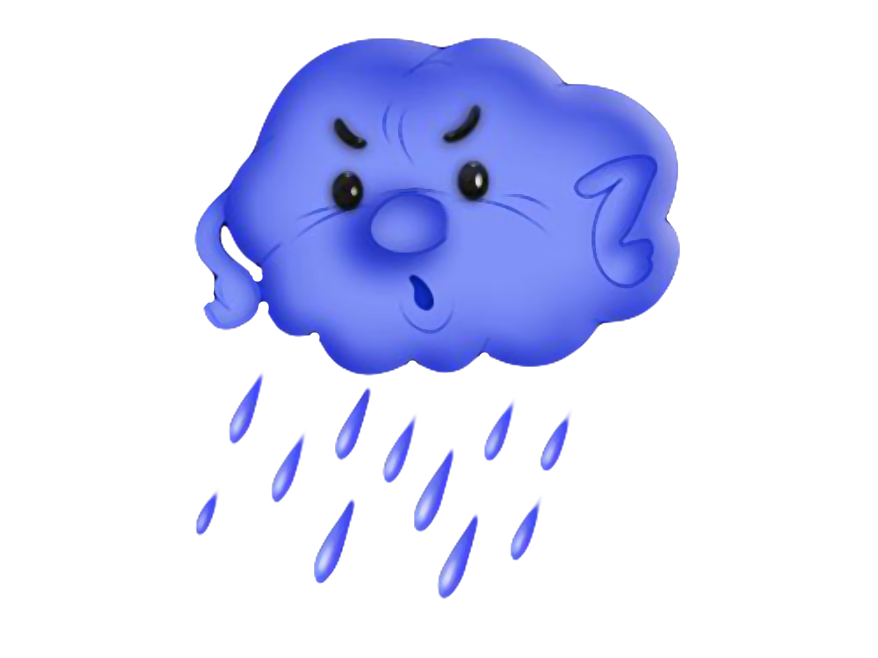 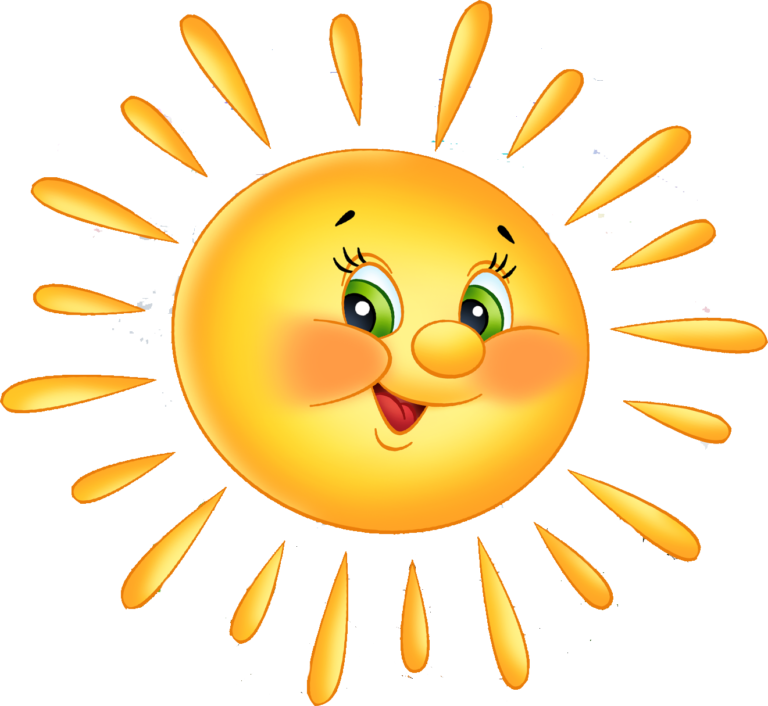